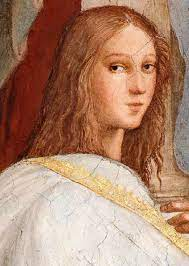 NOM: Hypatie
nom de son père: Théon d'alexandrie
fonctions:Le mathématice
 période temps:335 à 400
 localité:Alexandrie
 Elle enseigne, elle vulgarise math
3 prédécesseurs:Archimède, Diophante.Euclide
 Elle est considérée comme brillante
 5 phrases:
 Faîtes preuve de vigilance
 Vérifiez toutes les affirmations 
Efforcez-vous de comprendre ce qui ne semble pas claire
Même un maitre peux ce tromper
 Sachez qu'il est toujour possible d'amiliorer la penser des plus grand